Databázové systémypřednáška 4 – ERD
Roman Danel
Institut ekonomiky a systémů řízení
2016
ERD
ERD – Entity Relationship Diagram
Jaké data jsou v systému a jaký je mezi nimi vztah
Reálný svět je reprezentován jako množina entit a jejich vztahů
Neukazuje funkce ani datové toky
Kdy použít ERD?
Rozsáhlejší systém s mnoha tabulkami a vazbami mezi nima -> dokumentace
Nejasné (slovní) zadání, ze kterého není struktura ukládaných dat jasná
Co jsou ERD?
Diagramy, které zobrazují strukturu databáze a vztahy mezi tabulkami
Existuji několik forem zápisu (notací)
ERD a databáze
ERD diagramy slouží k návrhu struktury databáze. 
S tím souvisí další modelovací nástroje jako je DFD (Data Flow Diagram) pro modelování funkcí systému nebo SD (State Diagram) pro modelování stavů.


Model aplikace = ERD + DFD + STD + DD
DFD
Hierarchie diagramů
Kontextový diagram
První až třetí úrovně
DFD je tvořen na základě interview, pozorování, dotazníků….
Jak informace prochází systémem
Nemá časový aspekt
Analytický nástroj, modelování systému
Dokumentace!!
DFD – notace Yourdon/De Marco
Dodavatel
Představuje subjekt v okolí 
systému (z KD).
terminátor
Představuje tok dat  informací mezi terminátory, procesy a datastory.
tokinformací
Požadavek
Zpracováníobjednávky
Představuje funkci (proces) systému, který zpracovává informace.
proces (funkce)
Data store(datovéúložiště)
Místo pro ukládání dat (databáze).
Objednávky
Postup tvorby databáze
Analýza zadání
Pojmenování log. jednotek (entit)  a analýza, jaké jsou mezi nimi vztahy
Návrh struktury (může a nemusí být ERD)
Optimalizace – normální formy
Stanovení pravidel integrity
Modelování databáze
Konceptuální datový model – rozpoznání základních datových objektů a jejich vztahů – logický návrh
Logický datový (relační) model - ERD
Fyzický datový model
ERD
Entita
Atribut
Relace
Kardinalita
Parcialita
Entita - atribut
Entitě odpovídá v databázi tabulka.
Atribut – v databázi je to název sloupec tabulky.
Každé sloupec tabulky má svůj datový typ.
Atribut může být jednoduchý nebo kompozitní.
Datový typ určuje, jaká informace je v daném sloupci uložena (text, číslo, datum, obrázek).
Poznámka: Sloupce primárního a cizího klíče by měly být stejného datového typu.
Prvky ERD
entita
Popis vztahu
atribut
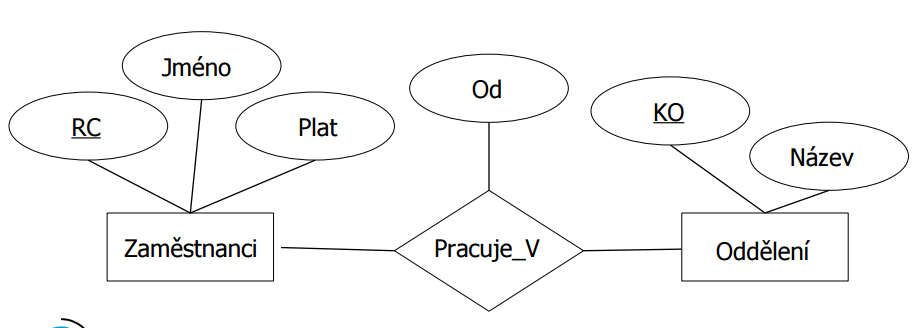 Kardinalita
Určuje typ vztahu mezi entitami:
1:1
1:N
M:N

Vztah M:N nelze v relační databázi realizovat – musí se rozdělit na dva vztahy 1:N.
Příklad
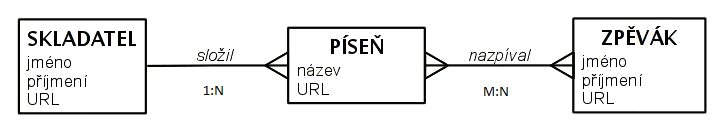 Parcialita
Vztah je buď totální nebo parciální
Vyjadřuje povinnost/volitelnost
Parciální vztah znamená, že např. při vztahu 1:N záznam v tabulce nemusí mít odpovídající záznam v druhé tabulce
Notace
Chen
Barker
Information Engineering
IDEF1X
UML – Object Diagram
Příklad notace ERD - Chen 1976
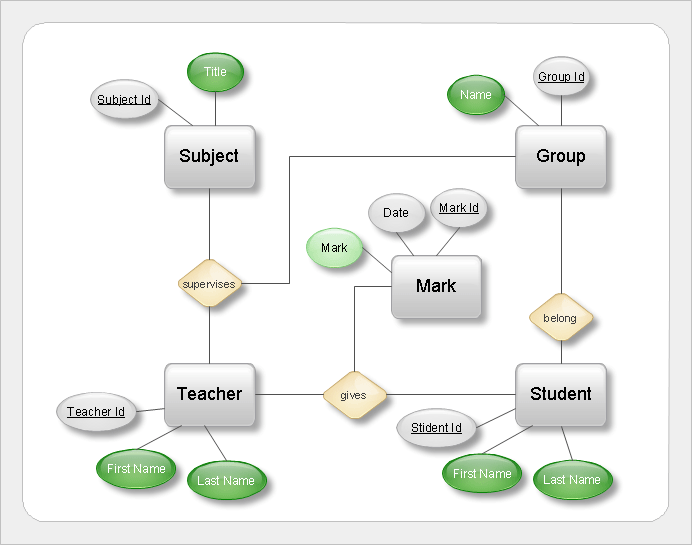 [Speaker Notes: http://ereyanitrikandi.blogspot.cz/]
Richard Barker notace – „vraní nohy“
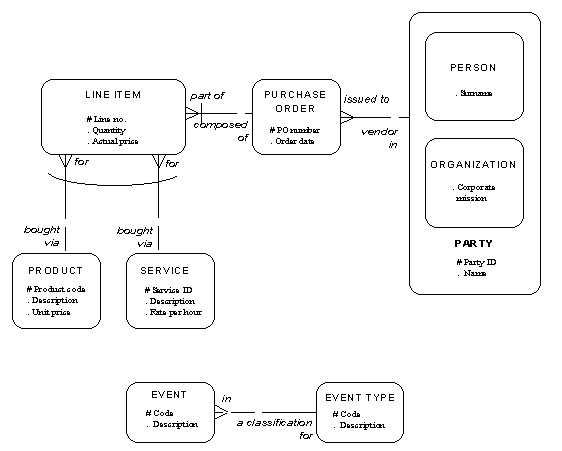 Notace Information Engineering
[Speaker Notes: In the example, each party is vendor in zero, one, or more purchase orders, each of which initially has zero, one or more line items, but eventually it must have at least one line item. Each line item, in turn, is for either exactly one product or exactly one service.]
Crow‘s Foot notace
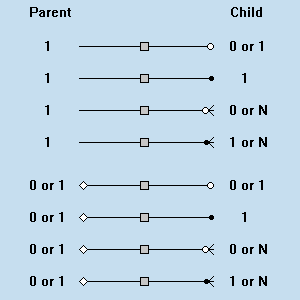 Příklad ERD:IS Odbytu v OKD – objednávky
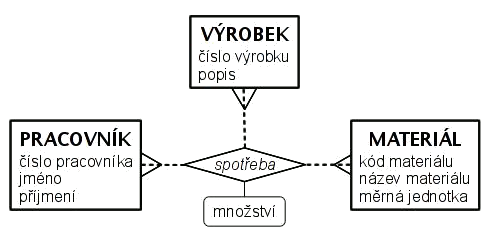 Normalizace
Cílem normalizace je dosažení ideální struktury dat.
První až pátá NF, běžně se používá třetí
Optimální návrh struktury tabulek
Cílem je také odstranit redundanci dat (opakované výskyty stejných dat)
Příklad – 1 NF
Příkladem by mohla být entita „Objednávka", která bude obsahovat atributy „Objednávka Číslo", „Datum", „ZbožíID1", „ZbožíID2", „ZbožíID3", „Množství1", „Množství2" a „Množství3". 

Skupina atributů „ZbožíID" a „Množství" se zde třikrát opakuje, entita tedy nevyhovuje první normální formě.
Příklad 2NF
Představme si entitu „Faktura" s atributy „FakturaČíslo", „DatumSplatnosti", „ZbožíID“, „Množství". 

V takovéto entitě je klíčem kombinace atributů „FakturaČíslo" a „ZbožíID" (jedná se tedy o složený klíč). Atribut „DatumSplatnosti" je ale závislý pouze na atributu „FakturaČíslo" a ne na celém kandidátním klíči a proto taková entita není ve druhé normální formě.
Příklad – 3NF
„ObjednávkaČíslo", „ŘádekČíslo", „ZbožíID", „Název zboží" a „Množství". 
Takováto entita není ve třetí normální formě, protože atribut „NázevZboží" je funkčně závislý na atributu „ZbožíID", nikoliv na kandidátním klíči, kterým je v tomto případě kombinace atributů „ObjednávkaČíslo„ a „ŘádekČíslo„.
Entita tedy nevyhovuje 3 NF.
Normální formy
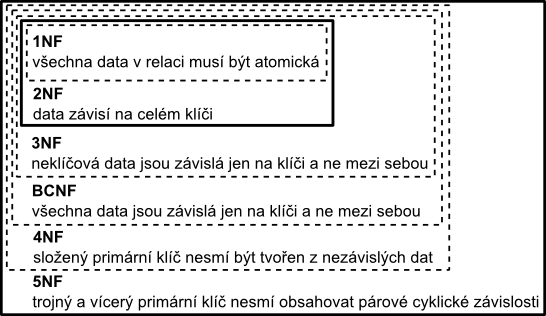 Denormalizace
Ne vždy je ideální maximální normalizace – důsledná normalizace může snižovat rychlost zpracování
Denormalizace – agregovaná data, předpřipravené hodnoty pro sestavy – zrychlují výstupy
Integrita
Integrita:
Entitní – jedinečná identifikace každé entity - pomocí primárního klíče (PK)
Referenční – pomocí cizího klíče (FK) – integrita vazeb
Cizí klíč (Foreign Key)
Cizí klíč se definuje na sloupci tabulky, která je navázána na primární tabulku. Pomocí něho jsou realizovány vztahy v relační databázi.

Cizí klíč se odkazuje na sloupec primární tabulky. Do sloupce s definovaným cizím klíčem nelze vložit hodnotu, která není vložena v nadřízeném sloupci primární tabulky.
Realizace FK v SQL
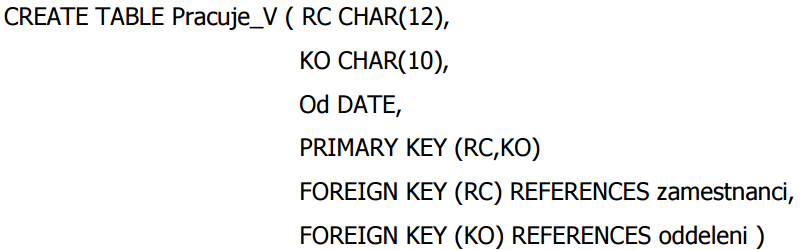 Referenční integrita
Restriktivní – z nadřízené nelze smazat, je-li odkaz
Kaskádová – po výmazu z nadřízené smaže i odkazy v podřízené
Set null – po výmazu v nadřízené dostanou odkazy v podřízené hodnotu NULL

Integrita zajišťuje správnost vztahu mezi daty.
Konzistence – stejná hodnota dat ve všech jejich výskytech